Coherence/Cohesion
Content Guide, pp. 68-72
Coherence and Cohesion
Along the progression, children displayed increasing abilities to employ sophisticated linguistic devices. Coherence and cohesion are achieved with the utilization of clear cohesive devices, sequencing with temporal discourse connectors, and use of complete sentences.
Personal routine 
EL
EO/P







       Not (yet) evident      Emerging        Developing       Controlled
Controlled Coherence and Cohesion (EL):

You need to brush your teeth because if you don't, you'll get a tooth to fall down. And you don't want a tooth to fall down because you want them straight ahead for you cannot lose tooths. 
[Researcher: Okay. And can you tell him how to do it cause he doesn't know how?] 
First you put toothpaste on the toothbrush. Next you water it a little bit. And then you let it dry for a little bit. And then you brush. 

Use of a variety of sequencing terms connecting most clauses, as well as cohesive devices
Controlled Coherence and Cohesion (EO/P):

Because your teeth have to be super clean. And you have to when you're done, you put on your uniform and you get your backpack. And then you go in the car. And then your dad come take you to school.
[Researcher: And can you tell him how to do it? How to clean his teeth?] 
First you get your toothbrush, and then the thing that you put on top. And then you brush your teeth. And then you go if you want to wash your face or your hair, you could do that. And I do that when I brush my teeth too. And then everything could be clean: your hair, your face, and your teeth. 

· Uses sequencing connectors in most utterances and a variety of cohesive devices
Developing Coherence and Cohesion (EO/P):

You should brush your teeth because you don't want to get cavities. First you put toothpaste on your toothbrush. Then you brush your teeth. And then you put water on your toothbrush and brush it again. And then wash the toothpaste out of your mouth and then spit in the sink. And then shake your toothbrush and put it on the toothbrush holder. 

· Use of a variety of sequencing connectors and cohesive devices
Emerging Coherence and Cohesion (EL):

Because his teeth need to be clean. And the bottom too, and his tongue. And he needs to clean in the sides. And then he needs to brush them every day. Then he has to clean the other side. 

· Some instances of sequencing and cohesive devices
Emerging Coherence and Cohesion (EO/P):

Why you should do it is because it's better to brush your teeth. And why you should do it is because you can move your cavities if you have any. And how you do it is you take a toothbrush, and you put toothpaste on. And you start brushing your teeth. Yeah, that's it. 

· Some use of sequencing connectors and cohesive devices
No Evidence of Coherence and Cohesion (EL):

With a pasta. With the toothbrush. With the water. Spit out the water. 
[Researcher: And can you tell her why she should do it?] 
She should do it for his teeth can be shiny always. 

No use of sequencing connectors or cohesive devices
No Evidence of Coherence and Cohesion (EO/P):

Brush your teeth because you will get yellow teeth.
[Can you tell her how to do it?] 
Get a toothbrush and brush your teeth.

· No use of cohesive devices
[Speaker Notes: For example, if we look at coherence and cohesion of explanations about a personal routine, we can identify and monitor the successive emergence, development and control of language.
EL kindergarteners
EO/P kindergarteners

No Kindergarten EL responses were coded at the Developing level.]
Coherence and Cohesion
No Evidence of Coherence and Cohesion (EL):

With a pasta. With the toothbrush. With the water. Spit out the water. 
[And can you tell her why she should do it?] 
She should do it for his teeth can be shiny always. 

No use of transitional words or conjunctions to sequence steps
No use of productive cohesive devices
No Evidence of Coherence and Cohesion (EO/P):

Brush your teeth because you will get yellow teeth.
[Can you tell her how to do it?] 
Get a toothbrush and brush your teeth.

Use of one conjunction
No use of cohesive devices
Personal routine 
EL
EO/P







       Not (yet) evident    Emerging        Developing       Controlled
[Speaker Notes: Prompt: “Pretend you’re talking to a friend who doesn’t know how to clean his/her teeth. When you’re ready, tell him how to do it and why he should do it.”

EL K: Girl
EO/P K: Girl

Although EL explanation includes the pronoun “it”, this is a repetition of the prompt and thus does not count as a productive cohesive device]
Coherence and Cohesion
Emerging Coherence and Cohesion (EO/P):

Why you should do it is because it's better to brush your teeth. And why you should do it is because you can move your cavities if you have any. And how you do it is you take a toothbrush, and you put toothpaste on. And you start brushing your teeth. 

Repetitive use of 1 conjunction (and) to sequence steps
Use of 2 different cohesive devices (pronominal referent and substitution)
Emerging Coherence and Cohesion (EL):

Because his teeth need to be clean. And the bottom too, and his tongue. And he needs to clean in the sides. And then he needs to brush them every day. Then he has to clean the other side. 

Repertoire includes 1 conjunction and 1 transitional word
Use of one cohesive device (pronominal referent)
Personal routine 
EL
EO/P







       Not (yet) evident      Emerging       Developing       Controlled
[Speaker Notes: EL K: Boy
EO/P K: Girl

EO Explanation:  “Any” is a substitution used in place of “cavities”.]
Coherence and Cohesion
Developing Coherence and Cohesion (EO/P):

So then you can eat healthy. And then you can make your food all clean, so you can eat healthy. And then if you eat healthy, your body gets big and strong. 
[Can you tell your friend how to clean your teeth because he doesn't know how?]
So you put toothpaste on it. And then you rinse it. And then you brush your teeth, so brush in this corner, then this corner, then that corner, then that corner, then brush in the middle. And then you can rinse your brush after you wash your teeth. And then get water and put it in the cup. And then swish it in your mouth. And then spit it out.

 Repertoire includes 1 conjunction (and) and 2 transitional words (then, after)
Numerous instances of cohesive ties (pronominal referents; some ambiguous/inaccurate use)
Personal routine 
EO/P








       Not (yet) evident      Emerging        Developing      Controlled
[Speaker Notes: EO/P K: Boy

No Kindergarten EL responses were coded at the Developing level.

The first two instances of “it” are not correctly tied to a referent.  They appear to reference the word “teeth” in the prompt, implying inaccurate control of number.  The last three instances of “it” are correctly tied to the word “water”.]
Coherence and Cohesion
Controlled Coherence and Cohesion (EO/P):

Because your teeth have to be super clean. And you have to when you're done, you put on your uniform and you get your backpack. And then you go in the car. And then your dad come take you to school.
[And can you tell him how to do it? How to clean his teeth?] 
First you get your toothbrush, and then the thing that you put on top. And then you brush your teeth. And then you go if you want to wash your face or your hair, you could do that. And I do that when I brush my teeth too. And then everything could be clean: your hair, your face, and your teeth. 

Repertoire includes 2 conjunctions (and, then) and 2 transitional words (when, first)
Several instances of cohesive ties using two types of cohesive devices (ellipsis, pronominal referent)
Controlled Coherence and Cohesion (EL):

You need to brush your teeth because if you don't, you'll get a tooth to fall down. And you don't want a tooth to fall down because you want them straight ahead for you cannot lose tooths. 
[Okay. And can you tell him how to do it, because he doesn't know how?] 
First you put toothpaste on the toothbrush. Next you water it a little bit. And then you let it dry for a little bit. And then you brush. 

Repertoire includes 2 conjunctions (and, then) and 2 transitional words (first, next)
Several instances of cohesive ties using two types of cohesive devices (ellipsis, pronominal referents)
Personal routine 
EL
EO/P







       Not (yet) evident      Emerging        Developing       Controlled
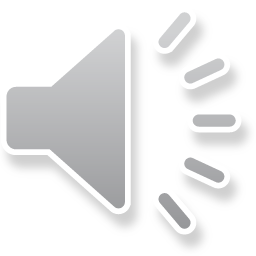 [Speaker Notes: EL K: Boy
EO/P K: Boy
In EO Explanation, ellipses include: “if you want to wash your face or [ellipsis] your hair” and the use of a colon: “And then everything could be clean: your hair [ellipsis], your face [ellipsis], and your teeth [ellipsis].”
In EL Explanation, the ellipsis is: “you need to brush your teeth because if you don’t [ellipsis]”]
Coherence and Cohesion
Along the progression, children displayed increasing abilities to employ sophisticated linguistic devices. Coherence and cohesion are achieved with the utilization of clear cohesive devices, sequencing with temporal discourse connectors, and use of complete sentences.
Academic task
EL
EO/P







       Not (yet) evident      Emerging        Developing       Controlled
Controlled Coherence and Cohesion (EL):

You need to use the cubes to put them in line and then count them before you put them in line. And then you put them in line and then you start piling them more and more and more until you find out. 
[Researcher: Tell him why using the cubes this way helps him?] 
Because you will learn and know already what is like three plus three or if you put them in line, you already know that there are six in all. 

Use of a variety of sequencing connectors and cohesive devices
Developing Coherence and Cohesion (EL):

First they need to count it and then they put it like. And they didn't put it. And then they put it. First they put it together. Then they count. 
[Researcher: Tell her why using the cubes this way helps her.] 
Because it's easy.

· Varied use of sequencing connectors and cohesive devices
Developing Coherence and Cohesion (EO/P):

How you find out how many cubes there are? You'll have to put them in a line like this, and then count them in your mind. 
[Researcher: Okay. Perfect! And can you tell her why this way helps?] 
All bunchy like this. I will go like this. One, one, two, two, three, four, five, five, five, six, seven, eight, nine, ten. And I wouldn't know that. I would be like oh it's ten. But then it would be one, two, three, four, five, six, seven. It would normally be six. Another way to do it is to stack it up like this. And you just have to stack it up like this. And then count. And then put it down so it stays together. It's an easier way. So you stick it together, stack it up and then you put it down like this. And count them one, two, three, four, five, six. 
[Researcher: Anything else?] 
You could count them with your fingers also like this one, two, three, four, five, six. So it has six then. 

Uses a variety of sequencing connectors and cohesive devices
Emerging Coherence and Cohesion (EL):

You need to put the cubes in the top and count them. 
[Researcher: And can you tell him why this way helps?] 
It helps you for you can count. 

· Use of some sequencing connectors and cohesive devices
Emerging Coherence and Cohesion (EO/P):

As you stack them up, you can count them. It's easy.
[Can you tell her why this way helps?] 
It helps me count a lot when I stack them up. 

Some use of sequencing connectors and cohesive devices
No Evidence of Coherence and Cohesion (EL):

Because there's six cubes. 
[Researcher: Can you tell her how to do it?] 
One, two, three, four, five, six. 
[Researcher: Can you tell her why this way helps?] 
Because he didn't know how to count. 

No use of sequencing connectors or cohesive devices
No Evidence of Coherence and Cohesion (EO/P):

How did you use the cubes? By counting them. 
[Researcher: And can you tell her why this way helps?] 
Because you can learn.

No use of sequencing connectors
[Speaker Notes: Looking at the coherence and cohesion of explanations, we can monitor the successive emergence, development and control of language used for academics.
EL kindergarteners
EO/P kindergarteners

No Kindergarten EO/P responses were coded at the Controlled level.]
Coherence and Cohesion
No Evidence of Coherence and Cohesion (EL):

Because there's six cubes. 
[Can you tell her how to do it?] 
One, two, three, four, five, six. 
[Can you tell her why this way helps?] 
Because he didn't know how to count. 

No use of sequencing connectors 
No use of cohesive devices
No Evidence of Coherence and Cohesion (EO/P):

How did you use the cubes? By counting them. 
[And can you tell her why this way helps?] 
Because you can learn.

No use of sequencing connectors
Use of one cohesive device
Academic task
EL
EO/P







       Not (yet) evident    Emerging        Developing       Controlled
[Speaker Notes: Prompt: “Pretend you’re talking to a friend who has never done this activity. When you’re ready, tell him how to do it and why using the cubes this way helps.”

EL K: Girl
EO/P K: Girl]
Coherence and Cohesion
Emerging Coherence and Cohesion (EL):

You need to put the cubes in the top and count them. 
[And can you tell him why this way helps?] 
It helps you for you can count. 

Use of 1 conjunction (and)
Several instances of cohesive ties (pronominal referents)
Emerging Coherence and Cohesion (EO/P):

As you stack them up, you can count them. It's easy.
[Can you tell her why this way helps?] 
It helps me count a lot when I stack them up. 

Use of two transitional words (as, when)
Several instances of cohesive ties (pronominal referents)
Academic task
EL
EO/P







       Not (yet) evident      Emerging       Developing       Controlled
[Speaker Notes: EL K: Boy
EO/P K: Girl]
Coherence and Cohesion
Developing Coherence and Cohesion (EO/P):
How you find out how many cubes there are? You'll have to put them in a line like this, and then count them in your mind. 
[Okay. Perfect! And can you tell her why this way helps?] 
All bunchy like this. I will go like this. One, one, two, two, three, four, five, five, five, six, seven, eight, nine, ten. And I wouldn't know that. I would be like, “oh it's ten.” But then it would be one, two, three, four, five, six, seven. It would normally be six. Another way to do it is to stack it up like this. And you just have to stack it up like this. And then count. And then put it down so it stays together. It's an easier way. So you stick it together, stack it up and then you put it down like this. And count them one, two, three, four, five, six. 
[Anything else?] 
You could count them with your fingers also like this: one, two, three, four, five, six. So it has six then. 

 Repertoire includes 2 conjunctions (and, also) and 1 transitional word (then)
 Numerous instances of cohesive ties (pronominal referents; some ambiguous/inaccurate)
Developing Coherence and Cohesion (EL):

First they need to count it and then they put it like. And they didn't put it. And then they put it. First they put it together. Then they count.   
[Tell her why using the cubes this way helps her.] 
Because it's easy.

 Repertoire includes 1 conjunctions (and) and 2 transitional words (first, then)
 Numerous instances of cohesive ties (pronominal referents; some ambiguous/inaccurate)
Academic task
EL
EO/P







       Not (yet) evident      Emerging        Developing      Controlled
[Speaker Notes: EL K: Girl
EO/P K: Girl
EO explanation:  Some contextualized referents require listener to be in the “here and now” (e.g., demonstrative pronoun “this”).  Some inaccurate use of “it” referring to “cubes” (e.g., “stick it together, stack it up”)]
Coherence and Cohesion
Controlled Coherence and Cohesion (EL):

You need to use the cubes to put them in line and then count them before you put them in line. And then you put them in line and then you start piling them more and more and more until you find out. 
[Tell him why using the cubes this way helps him.] 
Because you will learn and know already what is like three plus three or if you put them in line, you already know that there are six in all. 

Repertoire includes 1 conjunction (and) and 3 transitional words (then, before, until)
Six instances of cohesive ties (pronominal referents) that are accurately tied
Academic task
EL








       Not (yet) evident      Emerging        Developing       Controlled
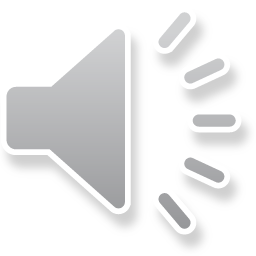 [Speaker Notes: EL K: Boy

No Kindergarten EO/P responses were coded at the Controlled level.]
Coherence and Cohesion
Along the progression, children displayed increasing abilities to employ sophisticated linguistic devices. Coherence and cohesion are achieved with the utilization of clear cohesive devices, sequencing with temporal discourse connectors, and use of complete sentences.
Personal routine 
EL
EO/P







       Not (yet) evident      Emerging        Developing       Controlled
Controlled Coherence and Cohesion (EL):

First, you need to turn on the water. And then you're gonna get your toothbrush and then put water on it. And then you get the toothpaste and put it on the brush. Then you water it a little bit. And then you brush your teeth in circles. And then you spit. And then after that, brush your bottom and up teeth. And when you're done with that, spit. And get some water, put it in your mouth and spit it out and you'll be done. And you should brush your teeth because you will be handsome, and your teeth will look clean, and your mouth will be fresh. 

Multiple sequencing connectors and cohesive devices
Controlled Coherence and Cohesion (EO/P):

Well, first you buy a toothbrush. And then you just kind of put a little water on it by turning on the faucet and put the toothbrush under it. Then you turn off the water, and you kind of just put toothpaste on it. And then do it and then rinse a little bit off, not a lot of it. And then you start to just scrape your teeth with it. And then you just do the whole step over, but you don't clean your teeth again. And then you apply this mouthwash, or you put it in a cup. And then you just squish it around your mouth and then spit it out. And then it's important to do it because if you don't, you're teeth will fall out. And you get many cavities because you eat candy and stuff, and it's on your teeth, and it won't come off. 

Multiple sequencing connectors and cohesive devices
Developing Coherence and Cohesion (EL):

First you get a toothbrush. Then you get this little soap. And then clean first in the left for thirty seconds and then right another thirty seconds. Then you go to the top and do another thirty seconds and the left another thirty seconds. And that's going to be two minutes. And then you should do it because you can get germs and all of that stuff that's bad for your teeth. 

Variety of sequencing connectors and cohesive devices
Developing Coherence and Cohesion (EO/P):

So first I should tell, We should get a toothbrush and we should get toothpaste and spread it on the brush. And then you scrub it back and forth in your molars and your front teeth. Yeah, that's how. 
[Researcher: And can you tell her why she should do it?] 
She should do it so she won't have to go to the dentist and get cavities if her teeth turn yellow and get all dirty. 

Variety of sequencing connectors and cohesive devices
Emerging Coherence and Cohesion (EL):

You get your brush. You get your hand. Put something like those. Then put your hand in your mouth and then you shake it in your mouth. Then you have to brush them because if you do not brush them, will be ugly like that. Then if you do brush your teeth all day, your teeth will be happy. 

Some use of sequencing connectors and cohesive devices
Emerging Coherence and Cohesion (EO/P):

OK. You should clean your teeth because you don't want your teeth to turn yellow. And you don't want to get cavities. And how to do it is you put toothpaste on your toothbrush, water it a little, and then pop it in your mouth and brush.

Some use of sequencing connectors and cohesive devices
No Evidence of Coherence and Cohesion (EL):

So she could not go to the dentist. 
[Researcher: And can you tell her how to clean her teeth?] 
With a toothbrush and some.

No use of sequencing connectors or cohesive devices
[Speaker Notes: Looking at the coherence and cohesion of the explanations, we can monitor the successive emergence, development and control of language used for personal routines.
3rd grade ELs
3rd grade EO/Ps

No EO/P 3rd grade responses were coded at the Not Evident level.]
Coherence and Cohesion
No Evidence of Coherence and Cohesion (EL):

So she could not go to the dentist. 
[And can you tell her how to clean her teeth?] 
With a toothbrush and some.

Use of conjunction does not serve the purpose of sequencing propositions
No use of cohesive devices
Personal routine 
EL








       Not (yet) evident    Emerging        Developing       Controlled
[Speaker Notes: EL 3rd: Girl
No EO/P 3rd grade responses were coded at the Not Evident level.]
Coherence and Cohesion
Emerging Coherence and Cohesion (EL):

You get your brush. You get your hand. Put something like those. Then put your hand in your mouth and then you shake it in your mouth. Then you have to brush them because if you do not brush them, will be ugly like that. Then if you do brush your teeth all day, your teeth will be happy. 

Use of 1 transitional word (then)
Use of cohesive devices (ambiguous pronominal referents)
Emerging Coherence and Cohesion (EO/P):

You should clean your teeth because you don't want your teeth to turn yellow. And you don't want to get cavities. And how to do it is you put toothpaste on your toothbrush, water it a little, and then pop it in your mouth and brush.

Use of 1 conjunction (and) and 1 transition word (then)
Use of cohesive devices (pronominal referents)
Personal routine 
EL
EO/P







       Not (yet) evident      Emerging       Developing       Controlled
[Speaker Notes: EL 3rd: Boy
EO/P 3rd: Girl

EO Explanation: The “it” in “how to do it” is not counted because the student is simply repeating the wording of the prompt verbatim
EL Explanation: None of the pronominal referents are clearly tied]
Coherence and Cohesion
Developing Coherence and Cohesion (EL):

First you get a toothbrush. Then you get this little soap. And then clean first in the left for thirty seconds and then right another thirty seconds. Then you go to the top and do another thirty seconds and the left another thirty seconds. And that's going to be two minutes. And then you should do it because you can get germs and all of that stuff that's bad for your teeth. 

 Repertoire includes 1 conjunction (and) and 2 transitional words (first, then)
 Numerous instances of cohesive ties (pronominal referents and ellipses)
Developing Coherence and Cohesion (EO/P):

So first I should tell, “We should get a toothbrush and we should get toothpaste and spread it on the brush. And then you scrub it back and forth in your molars and your front teeth.” Yeah, that's how. 
[And can you tell her why she should do it?] 
She should do it so she won't have to go to the dentist and get cavities if her teeth turn yellow and get all dirty. 

 Repertoire includes 1 conjunction (and) and 2 transitional words (first, then)
 Numerous instances of cohesive ties (pronominal referents, substitution, and ellipses)
Personal routine 
EL
EO/P







       Not (yet) evident      Emerging        Developing      Controlled
[Speaker Notes: EL 3rd: Boy
EO/P 3rd: Girl]
Coherence and Cohesion
Controlled Coherence and Cohesion (EL):

First, you need to turn on the water. And then you're gonna get your toothbrush and then put water on it. And then you get the toothpaste and put it on the brush. Then you water it a little bit. And then you brush your teeth in circles. And then you spit. And then after that, brush your bottom and up teeth. And when you're done with that, spit. And get some water, put it in your mouth and spit it out and you'll be done. And you should brush your teeth because you will be handsome, and your teeth will look clean, and your mouth will be fresh. 

Repertoire includes 1 conjunction (and) and 4 transitional words (first, then, after, when)
7 instances of cohesive devices (pronominal referents)
Controlled Coherence and Cohesion (EO/P):

First take your toothbrush, put toothpaste on it, and I usually put water on it. And then clean your teeth by doing little circles on your teeth. And then clean your bottom and your top teeth. Clean the front of your teeth, the top of your teeth, and the back of your teeth. And then after, fill a cup with water, swish it around in your mouth, and then spit the water out. And you should clean your teeth so your teeth don't get cavities and so they don't get dirty.

Repertoire includes 1 conjunction (and) and 3 transition words (first, then, after)
Multiple instances of accurately tied cohesive devices (pronominal referents and ellipses)
Personal routine 
EL
EO/P







       Not (yet) evident      Emerging        Developing       Controlled
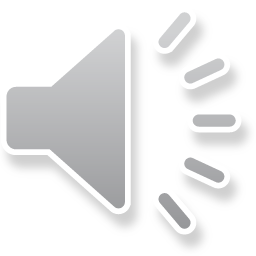 [Speaker Notes: EL 3rd: Boy
EO/P 3rd: Girl

EO Explanation:  Example of ellipses:  “Clean the front of your teeth, [ellipsis] the top of your teeth, and [ellipsis] the back of your teeth.”]
Coherence and Cohesion
Along the progression, children displayed increasing abilities to employ sophisticated linguistic devices. Coherence and cohesion are achieved with the utilization of clear cohesive devices, sequencing with temporal discourse connectors, and use of complete sentences.
Academic task
EL
EO/P







       Not (yet) evident      Emerging        Developing       Controlled
Controlled Coherence and Cohesion (EL):

You get a cube. You stack them up to each other. You stick them to each and when there's no more, you stick the other ones and the other ones together until there's no more. And then you count them. And then you count them and you could count them by fives, tens, twenties, fifteens. 
[Researcher: And tell him why using the cubes this way helps him.] 
It's easier because they're big and you could count them. You could count them and they're easier to count with. 

Use of multiple sequencing connectors and cohesive devices
Developing Coherence and Cohesion (EL):

You should use it like that because it will be more easier. And put the cubes, get the cubes from each color and put it like like this. And then when you already put it like that, count these, then count the other color. But don't put it like that, just count the colors and everything. If it's the same amount as this one then you will know how many there is in all. And you should use it because if you count it like that it would be more easier. 

Use of a variety of sequencing connectors and cohesive devices, even if devices are not always accurately tied
Controlled Coherence and Cohesion (EO/P):

So first he should put all the cubes. First he should pick a cube color. Then he should put them in order like blue. One of them can be blue and then you can do it with all the other colors. And after he does that, he could find out what each one is. Then he could know what the answer is. He should do it this way because this way he can know how many cubes there are more easy because they're all in one stick. And you know that if you don't know the answer for like this yellow one, then you could just see and you know that the white one's ten. And it's the same amount so it's ten. 

Use of multiple sequencing connectors and cohesive devices
Developing Coherence and Cohesion (EO/P):

Use the cubes. Make them into a group and take two out at a time. Count them to see how many you have. Finish doing that when the first cluster is in the second one. Then you'll know how many cubes there are. 
[Can you tell him why using the cubes this way helps?] 
It's faster than using them by ones. 

Use of a variety of sequencing connectors and cohesive devices
Emerging Coherence and Cohesion (EL):

You could use the cubes stick together or separate. And just you could use the cubes stick together or separate for you could find out how many cubes they are. And when you're done, if you want to, you can write down how many. When you're done you could just count all of them, and it'll help you find the answer faster. 

Minimal use of sequence connectors and cohesive devices
Emerging Coherence and Cohesion (EO/P):

So what you should do is you should put them in each color, and then you count how many in each color. And then how much I got was I had ten in each. So I think I got forty-eight. It helped me to get my answers because I can count them one by one, or two by two, or by a number.

Minimal use of sequence connectors and cohesive devices
No Evidence of Coherence and Cohesion (EL):

By counting and by your mind can count. 
[Researcher: And why does using the cubes this way help her? Tell her that.] 
For you can learn to count. 

· No use of cohesive devices
No Evidence of Coherence and Cohesion (EO/P):

Count by tens so it's easier to count by. 
[Researcher: Can you tell him why this way helps?] 
Because it's an easy number to count by. 

No evidence of sequencing connectors or cohesive devices
[Speaker Notes: Looking at the coherence and cohesion of the explanations, we can monitor the successive emergence, development and control of language used for academics.

3rd grade ELs
3rd grade EO/Ps]
Coherence and Cohesion
No Evidence of Coherence and Cohesion (EL):

By counting and by your mind can count. 
[And why does using the cubes this way help her? Tell her that.] 
For you can learn to count.

No use of cohesive devices
Use of one conjunction
No Evidence of Coherence and Cohesion (EO/P):

Count by tens so it's easier to count by. 
[Can you tell him why this way helps?] 
Because it's an easy number to count by. 

Use of 1 conjunction (and) and 1 transition word (then)
Use of cohesive devices (pronominal referents)
Academic task
EL
EO/P







       Not (yet) evident    Emerging        Developing       Controlled
[Speaker Notes: EL 3rd: Girl
EO/P 3rd: Boy]
Coherence and Cohesion
Emerging Coherence and Cohesion (EL):

By learning and counting more easily. 
[Can you tell him how to do it?]
I can show him how he could put them and how he could count. And how he could get to the numbers higher.

Repetitive use of 1 conjunction (and)
Use of 1 cohesive device (pronominal referent)
Emerging Coherence and Cohesion (EO/P):

You could stack them up like this which would be pretty easy because then you can keep track of how many you have.

Use of 1 transition word (then)
Use of cohesive device (pronominal referent)
Academic task
EL
EO/P







       Not (yet) evident      Emerging       Developing       Controlled
[Speaker Notes: EL 3rd: Boy
EO/P 3rd: Boy]
Coherence and Cohesion
Developing Coherence and Cohesion (EL):

You use the cubes to help you count and you could do them by fives since however you want. And when you're done, you have to count them. And then you get the total of cubes. It helps you because it makes it easier for you to count.

Repertoire includes 1 conjunction (and) and 2 transitional words (when, then)
 Numerous instances of cohesive ties (pronominal referents)
Developing Coherence and Cohesion (EO/P):

Use the cubes. Make them into a group and take two out at a time. Count them to see how many you have. Finish doing that when the first cluster is in the second one. Then you'll know how many cubes there are. 
[Can you tell him why using the cubes this way helps?] 
It's faster than using them by ones. 

Repertoire includes 1 conjunction (and) and 2 transitional words (when, then)
 Numerous instances of cohesive ties (pronominal referents)
Academic task
EL
EO/P







       Not (yet) evident      Emerging        Developing      Controlled
[Speaker Notes: EL 3rd: Girl
EO/P 3rd: Boy]
Coherence and Cohesion
Controlled Coherence and Cohesion (EO/P):

So first he should put all the cubes. First he should pick a cube color. Then he should put them in order like blue. One of them can be blue and then you can do it with all the other colors. And after he does that, he could find out what each one is. Then he could know what the answer is. He should do it this way because this way he can know how many cubes there are more easy because they're all in one stick. And you know that if you don't know the answer for like this yellow one, then you could just see and you know that the white one's ten. And it's the same amount so it's ten. 

Repertoire includes 1 conjunction (and) and 3 transitional words (first, after, then)
 Numerous instances of cohesive ties (pronominal referents, substitution, ellipses)
Controlled Coherence and Cohesion (EL):

To find out how many there are, first you have to find out if they're the same color or not. And how many are there all together. And when you find out how many there are all together then you find your answer and it's more easier this way because you don't need to be all stressed out.

Repertoire includes 1 conjunction (and) and 2 transitional words (first, when, then)
 Numerous instances of cohesive ties (pronominal referents, ellipses)
Academic task
EL
EO/P







       Not (yet) evident      Emerging        Developing       Controlled
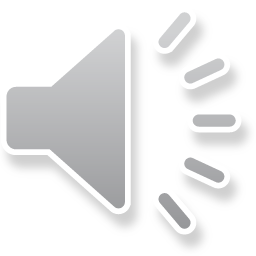 [Speaker Notes: EL 3rd: Boy
EO/P 3rd: Boy]
Coherence and Cohesion
Along the progression, children displayed increasing abilities to employ sophisticated linguistic devices. Coherence and cohesion are achieved with the utilization of clear cohesive devices, sequencing with temporal discourse connectors, and use of complete sentences.
Personal routine 
EL
EO/P







       Not (yet) evident      Emerging        Developing       Controlled
Controlled Coherence and Cohesion (EL):

First, if you want to have nice teeth that look white and don't look brownish and have food stuck to your teeth, you have to get toothpaste, mouthwash and a toothbrush. And so when you have a toothbrush, you put toothpaste on it and you start washing your teeth in circles. Then after that, you spit the water out. When you put water, you spit it out. After, you get the mouthwash and scrub and then spit it out. And that's how you brush your teeth. Hopefully you brush your teeth. 
[Okay and can you tell her friend why she should do it?]  
You should do this because you don't wanna have nasty teeth or you don't want your breath to stink. And you don't want your teeth to be ugly and look like you don't have a house or anything like that. 

Use of multiple sequencing connectors and cohesive devices
Controlled Coherence and Cohesion (EO/P):

So you first wet your toothbrush, put some toothpaste on it, put it in your mouth. I prefer to put it on the side of my mouth and go across and do the top part of them, then the backside, then the upper side. And you scrub it for 20 seconds each. So do each side for 20 seconds each until you've gotten to the far side and do the next layer. And then once you're done, you rinse off the toothbrush. You spit it out. You get a cup, fill it with water, and then rinse your mouth. 
[Researcher: And can you also tell him why he should clean his teeth?] 
You should really clean your teeth because you don't want them to rot. And you want be able to eat hard stuff. You'll only be able to eat kind of soft mushy stuff, like yogurt, I think, like oatmeal. Sorry about that. 

Use of multiple sequencing connectors and cohesive devices
Developing Coherence and Cohesion (EL):

You need a toothbrush and you need paste. And you need to put it on the toothbrush and brush your teeth upside down and side to side. And after that, you clean your toothbrush and then you put water on your mouth. Then rinse it. And you should brush your teeth so you won't get cavities and they won't look bad and they won't smell that funky. 

Use of a variety of sequencing connectors and cohesive devices
Developing Coherence and Cohesion (EO/P):

You're supposed to do it like this: you just get a toothbrush, put the toothpaste on it, and then you rub it against your teeth as hard as you can. And then you do it all over the place, even your tongue. And then after you've done that, you spit out the toothpaste, you get some water, and then you spit it out again. And then you rinse out your mouth like that. Then you get a little liquid that helps you get even more white, and you spit it out again. 
[Researcher: Sorry, did you tell him why he should do it?] 
You should also do it because people might think your breath might stink. And also you should do it to not get sick. 

Use of a variety of sequencing connectors and cohesive devices
Emerging Coherence and Cohesion (EL):

You brush your teeth by brushing your teeth on your front teeth, on your left and right teeth. Then brush for 20 seconds and wash off with water. And do the same routine again and for the same time or more if you want. And then wash off again. 
[Researcher: And can you tell her why she should do it?] 
You should brush your teeth every day so you won't have germs and not a bad breath smell. And your teeth won't turn yellow. 

Some use of sequencing connectors and cohesive devices
Emerging Coherence and Cohesion (EO/P):

Well, you get a toothbrush. If you don't have one, then go to the store and get one. Get toothpaste. Put the toothpaste on the toothbrush and brush all of your teeth good. And get all the food out of them and yeah. 
[Researcher: And why he should do it?] 
To be clean. So he doesn't get cavities. And yeah.

Some use of sequencing connectors and cohesive devices, but lacks complete sentences in some instances
No Evidence of Coherence and Cohesion (EL):

Up and down. Side to side. Rinse. 
[Researcher: Can you tell him why he should do it?]  
So he doesn't get bad breath. 

Lack of complete sentences, with no use of sequencing connectors or cohesive devices
[Speaker Notes: Looking at the coherence and cohesion of the explanations, we can monitor the successive emergence, development and control of language used for personal routines.

5th grade ELs 
5th grade EO/Ps
No 5th grade EO/P responses were coded at the Not Evident level.]
Coherence and Cohesion
No Evidence of Coherence and Cohesion (EL):

Up and down. Side to side. Rinse. 
[Can you tell him why he should do it?]  
So he doesn't get bad breath. 

Lack of complete sentences
Use of one conjunction
No use of cohesive devices
Personal routine 
EL








       Not (yet) evident    Emerging        Developing       Controlled
[Speaker Notes: EL 5th: Boy
No 5th grade EO/P responses were coded at the Not Evident level.]
Coherence and Cohesion
Emerging Coherence and Cohesion (EL):

You brush your teeth by brushing your teeth on your front teeth, on your left and right teeth. Then brush for 20 seconds and wash off with water. And do the same routine again and for the same time or more if you want. And then wash off again. 
[And can you tell her why she should do it?] 
You should brush your teeth every day so you won't have germs and not a bad breath smell. And your teeth won't turn yellow. 

Repertoire includes one conjunction (and) and one transitional word (then)
Use of cohesive devices (ellipses and substitution)
Emerging Coherence and Cohesion (EO/P):

You get a toothbrush. If you don't have one, then go to the store and get one. Get toothpaste. Put the toothpaste on the toothbrush and brush all of your teeth good. And get all the food out of them. 
[And why he should do it?] 
To be clean. So he doesn't get cavities.

Repertoire includes one conjunction (and) and one transitional word (then)
Use of cohesive devices (pronominal referent and substitution)
Personal routine 
EL
EO/P







       Not (yet) evident      Emerging       Developing       Controlled
[Speaker Notes: EL 5th: Girl
EO/P 5th: Boy]
Coherence and Cohesion
Developing Coherence and Cohesion (EL):

You need a toothbrush and you need paste. And you need to put it on the toothbrush and brush your teeth upside down and side to side. And after that, you clean your toothbrush and then you put water on your mouth. Then rinse it. And you should brush your teeth so you won't get cavities and they won't look bad and they won't smell that funky. 

Repertoire includes one conjunction (and) and two transitional words (after, then)
Use of cohesive devices (pronominal referents, ellipses)
Developing Coherence and Cohesion (EO/P):

First you would take your toothbrush, put the toothpaste where the bristles are, and put it in your mouth. And start scrubbing up and down, up and down. Then move it a little bit so it gets on the other side of your mouth, up and down, and then the other side, up and down, for about two minutes or something. Just wash off your toothbrush. Spit the toothpaste stuff out. Rinse your mouth out. Spit it back out, and you're done.

Repertoire includes one conjunction (and) and two transitional words (first, then)
Use of numerous cohesive devices (pronominal referents, ellipses)
Personal routine 
EL
EO/P







       Not (yet) evident      Emerging        Developing      Controlled
[Speaker Notes: EL 5th: Girl
EO/P 5th: Girl]
Coherence and Cohesion
Controlled Coherence and Cohesion (EL):

First, if you want to have nice teeth that look white and don't look brownish and have food stuck to your teeth, you have to get toothpaste, mouthwash and a toothbrush. And so when you have a toothbrush, you put toothpaste on it and you start washing your teeth in circles. Then after that, you spit the water out. When you put water, you spit it out. After, you get the mouthwash and scrub and then spit it out. And that's how you brush your teeth. Hopefully you brush your teeth. 
[Okay and can you tell your friend why she should do it?]  
You should do this because you don't wanna have nasty teeth or you don't want your breath to stink. And you don't want your teeth to be ugly and look like you don't have a house or anything like that. 

Repertoire includes one conjunction (and) and four transitional words (first, when, then, after)
Use of numerous cohesive devices (pronominal referents, substitution, ellipses)
Controlled Coherence and Cohesion (EO/P):

So you first wet your toothbrush.  Put some toothpaste on it. Put it in your mouth. I prefer to put it on the side of my mouth and go across and do the top part of them, then the backside, then the upper side. And you scrub it for 20 seconds each. So do each side for 20 seconds each until you've gotten to the far side and do the next layer. And then once you're done, you rinse off the toothbrush. You spit it out. You get a cup. Fill it with water, and then rinse your mouth. 
[And can you also tell him why he should clean his teeth?] 
You should really clean your teeth because you don't want them to rot. And you want be able to eat hard stuff. You'll only be able to eat kind of soft mushy stuff, like yogurt, like oatmeal. 

Repertoire includes one conjunction (and) and three transitional words (first, then, once)
Use of numerous cohesive devices (pronominal referents, ellipses)
Personal routine 
EL
EO/P







       Not (yet) evident      Emerging        Developing       Controlled
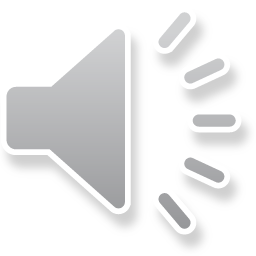 [Speaker Notes: EL 5th: Girl
EO/P 5th: Boy]
Coherence and Cohesion
Along the progression, children displayed increasing abilities to employ sophisticated linguistic devices. Coherence and cohesion are achieved with the utilization of clear cohesive devices, sequencing with temporal discourse connectors, and use of complete sentences.
Academic task
EL
EO/P







       Not (yet) evident      Emerging        Developing       Controlled
Controlled Coherence and Cohesion (EL):

You first got to look for the colors and got to put the colors and then make a ten pile. Make one of a little straight line and put it as a ten. Put ten of these cubes and make it until ten until you get to the end how much you need, how much you had. And then after, you could count them and then count them if there's any left, count the leftovers if you need to. 
[Researcher: Can you tell him why this way helps?] 
This will help how much they are and if you have any problem of having to know what number it could possibly be. If your mom asks you how much cubes do you have for mathematical problem, or I'm thinking that it'll help you with math. 

Use of multiple sequencing connectors and cohesive devices
Developing Coherence and Cohesion (EL):

I used it that way for it could be easier to understand and do it. So you could count by tens if you know how to count by tens. So if I did it by by separating it, you'll just get confused, sometimes, if you put them in different order. And you should do it this way because it's an easier way for you to understand it. 
[Researcher: Can you tell her what to do?] 
First you get cubes that could attach to each other. Then you put them rows by tens if you want to. Then you count them by tens, and then you'll see how much you have. 

Use of a variety of sequencing connectors and cohesive devices
Controlled Coherence and Cohesion (EO/P):

First you have your pile. You count by ones where each cube represents one. So you just count up to ten. And then you grab and you put it in a pile. And then you do it for each of them and you just do it until there's no more left. And then you just count it up by how many you put in the pile, and then you'll get the answer. 

Use of multiple sequencing connectors and cohesive devices
Developing Coherence and Cohesion (EO/P):

It helped me because I go faster and was counting. And it might help you because you might also go fast. So I suggest you use that way that I did. 
[Researcher: And can you tell him how to do it?] 
The first way I did was connecting them in one big line, and then I separated them into a bunch of lines. And then I figured that wouldn't be very fast. So I decided to count the rest. 

Use of a variety of sequencing connectors and cohesive devices
Emerging Coherence and Cohesion (EL):

He could use the cubes by tens or twenties. And twenties is much more easier because it's longer and you use less space. 
[Researcher: Anything else?] 
So it could be much easier by using tens or twenties. 

· Some use of sequencing connectors and cohesive devices, which are not always accurately tied
Emerging Coherence and Cohesion (EO/P):

Using the cubes in groups helps you because it'd be easier to organize them and count them because then you'll know how much if you know how to count by fives and tens and twos. 
[Researcher: And can you tell her how to how to do it?] 
To do it, he has to get a cube and then stack it on top to make the little group ten times. 

Some use of sequencing connectors and cohesive devices
No Evidence of Coherence and Cohesion (EL):

I think she should use the tools because maybe the tools is more easier for her to count them. Because maybe she doesn't knows her tens or six. 

Use of one pronoun, but no sequencing connectors
No Evidence of Coherence and Cohesion (EO/P):

You should make groups of ten using the cubes to find out how many there are because it's easier to count by tens than doing it one by one. 

No use of sequencing connectors or cohesive devices
[Speaker Notes: Looking at the coherence and cohesion of the explanations, we can monitor the successive emergence, development and control of language used for academics.

5th grade ELs
5th grade EO/Ps]
Coherence and Cohesion
No Evidence of Coherence and Cohesion (EL):

I think she should use the tools because maybe the tools is more easier for her to count them. Because maybe she doesn't knows her tens or six. 

No use of sequencing connectors
Use of cohesive device (pronominal referent)
No Evidence of Coherence and Cohesion (EO/P):

You should make groups of ten using the cubes to find out how many there are because it's easier to count by tens than doing it one by one. 

No use of sequencing connectors
Use of cohesive devices (pronominal referents)
Academic task
EL
EO/P







       Not (yet) evident    Emerging        Developing       Controlled
[Speaker Notes: EL 5th: Girl
EO/P 5th: Boy]
Coherence and Cohesion
Emerging Coherence and Cohesion (EL):

He could use the cubes by tens or twenties. And twenties is much more easier because it's longer and you use less space. 
[Anything else?] 
So it could be much easier by using tens or twenties. 

Repertoire includes one conjunction (and)
Use of cohesive devices (pronominal referents and ellipses)
Emerging Coherence and Cohesion (EO/P):

Using the cubes in groups helps you because it'd be easier to organize them and count them because then you'll know how much if you know how to count by fives and tens and twos. 
[And can you tell her how to how to do it?] 
To do it, he has to get a cube and then stack it on top to make the little group ten times. 

Repertoire includes one conjunction (and) and one transitional word (then)
Use of cohesive devices (pronominal referents and ellipses)
Academic task
EL
EO/P







       Not (yet) evident      Emerging       Developing       Controlled
[Speaker Notes: EL 5th: Boy
EO/P 5th: Girl]
Coherence and Cohesion
Developing Coherence and Cohesion (EL):

I used it that way for it could be easier to understand and do it. So you could count by tens if you know how to count by tens. So if I did it by by separating it, you'll just get confused, sometimes, if you put them in different order. And you should do it this way because it's an easier way for you to understand it. 
[Can you tell her what to do?] 
First you get cubes that could attach to each other. Then you put them rows by tens if you want to. Then you count them by tens, and then you'll see how much you have. 

Repertoire includes one conjunction (and) and two transitional words (first, then)
Use of cohesive devices (pronominal referents, ellipses)
Developing Coherence and Cohesion (EO/P):

It helped me because I go faster and was counting. And it might help you because you might also go fast. So I suggest you use that way that I did. 
[And can you tell him how to do it?] 
The first way I did was connecting them in one big line, and then I separated them into a bunch of lines. And then I figured that wouldn't be very fast. So I decided to count the rest. 

Repertoire includes one conjunction (and) and two transitional words (first, then)
Use of cohesive devices (pronominal referents, ellipses, substitution)
Academic task
EL
EO/P







       Not (yet) evident      Emerging        Developing      Controlled
[Speaker Notes: EL 5th: Girl
EO/P 5th: Boy]
Coherence and Cohesion
Controlled Coherence and Cohesion (EO/P):

First you put two and make them go down the table until you don't have any more space on the table. Then you go to the next row and put the next ones behind those. And then keep on doing that until you run out of cubes. But you stack the cubes in twos when you put them in the rows. And then in the end, depending on how much you have in each row, you just count up how many are in each row and you count by how many that there are in each row. And you go, like for me it would be 8, 16, 24, 32, 40, 48, 56. But if it's something like different, then you just count by how many that is. It also helps by it's faster to use it and more convenient, so that you wouldn't have to spend as much time doing it.

Repertoire includes two conjunctions (and, also) and four transitional words/phrases (first, then, when, in the end)
Use of multiple cohesive devices (pronominal referents, substitution, ellipses)
Controlled Coherence and Cohesion (EL):

You first got to look for the colors and got to put the colors and then make a ten pile. Make one of a little straight line and put it as a ten. Put ten of these cubes and make it until ten until you get to the end how much you need, how much you had. And then after, you could count them and then count them if there's any left, count the leftovers if you need to. 
[Can you tell him why this way helps?]
This will help how much they are and if you have any problem of having to know what number it could possibly be. If your mom asks you how much cubes do you have for mathematical problem, or I'm thinking that it'll help you with math.

Repertoire includes one conjunction (and) and three transitional words (first, then, after)
Use of numerous cohesive devices (pronominal referents, ellipses, substitution)
Academic task
EL
EO/P







       Not (yet) evident      Emerging        Developing       Controlled
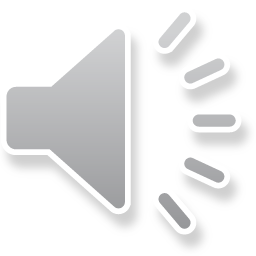 [Speaker Notes: EL 5th: Boy
EO/P 5th: Boy]